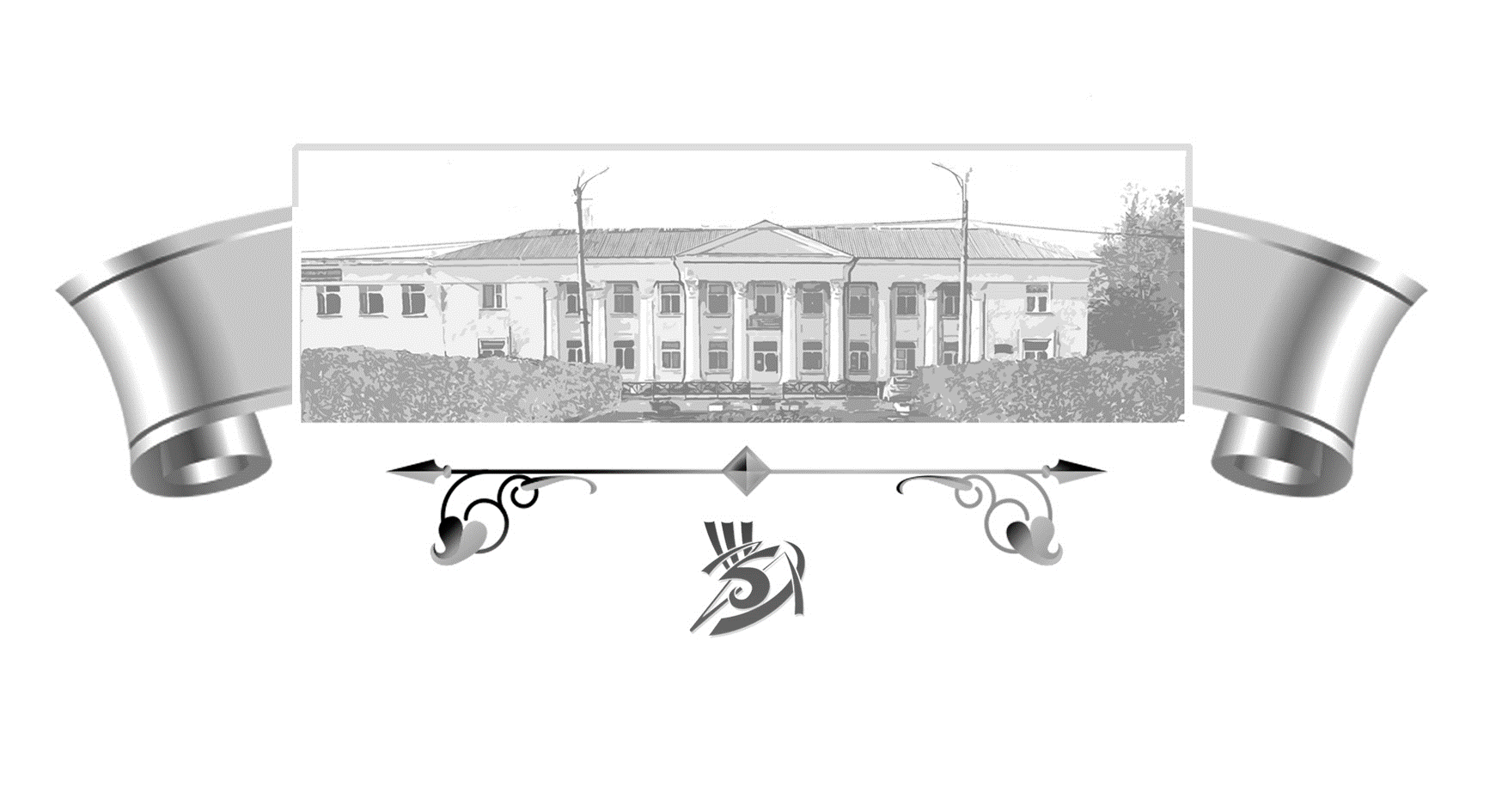 Детская школа искусств
г. Богдановича
Директор: Сотникова Жанна Маратовна
Порядок приема обучающихся в «ДШИ»
Родители (законные представители) поступающего ребенка подают заявление на имя директора Учреждения, предоставляют копию свидетельства о рождении ребенка № СНИЛС, и справку о состоянии здоровья учащегося, фото ребёнка 3x4
Родители (законные представители) поступающего ребенка знакомятся с Уставом, локальными актами Учреждения, условиями поступлениями и правилами отбора детей, другой информацией, связанной с приемом детей, размещенной на информационном стенде и официальном сайте;
Отбор детей проводится по образовательным программам в форме собеседования и вступительного экзамена содержащих творческие задания, позволяющие определить наличие способностей к художественно-исполнительской и творческой деятельности.                                        
Для организации проведения отбора детей приказом директора формируется комиссия (комиссии), по приему и отбору детей, из числа преподавателей Школы;
Зачисление детей в Школу осуществляется по результатам их отбора. 
Порядок и сроки проведения отбора детей устанавливаются Школой самостоятельно.
График вступительных экзаменов                                              (основное здание), ул. Ленина, 16
График вступительных экзаменов                                              (второе здание), I квартал, 5
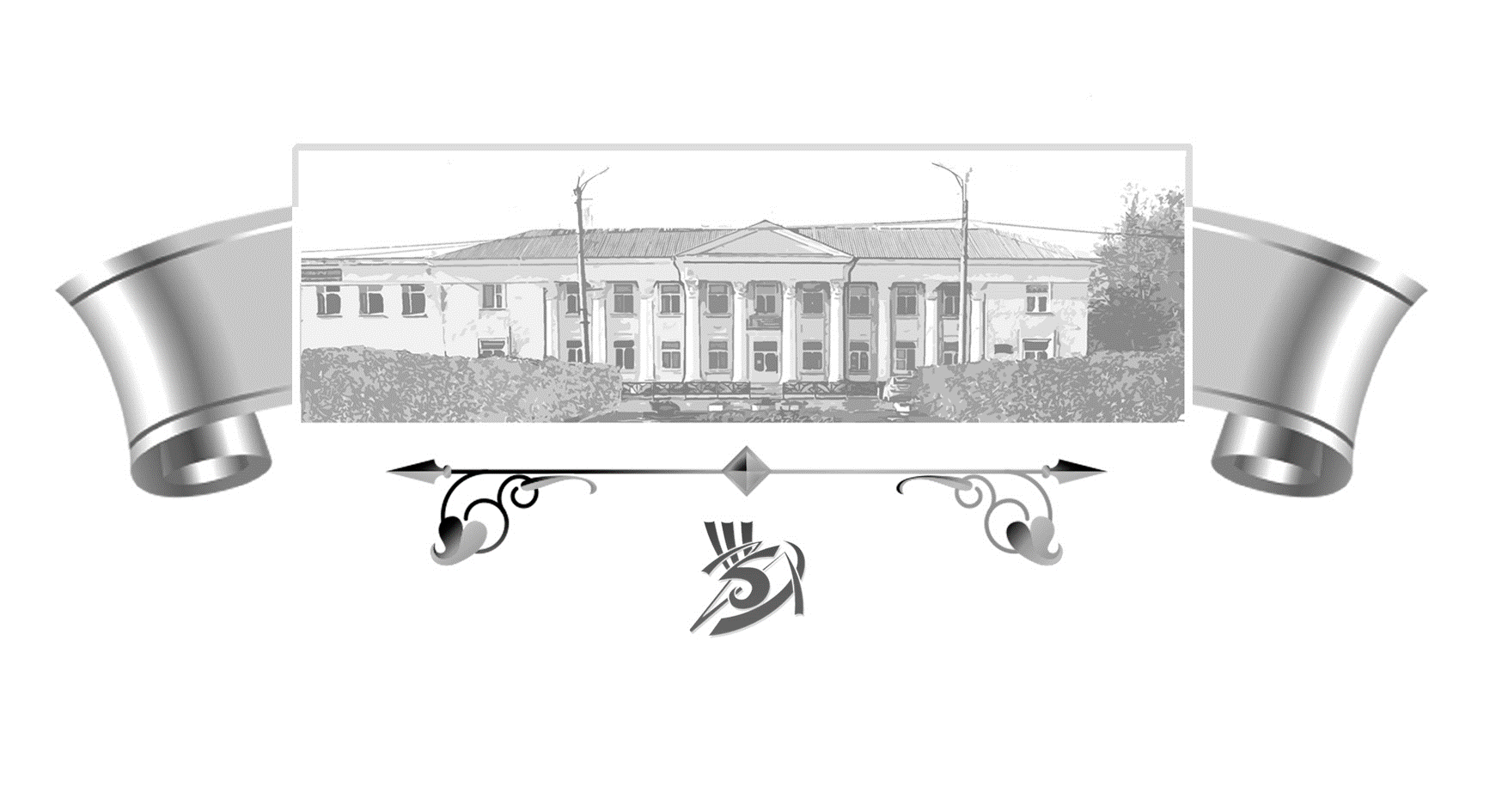 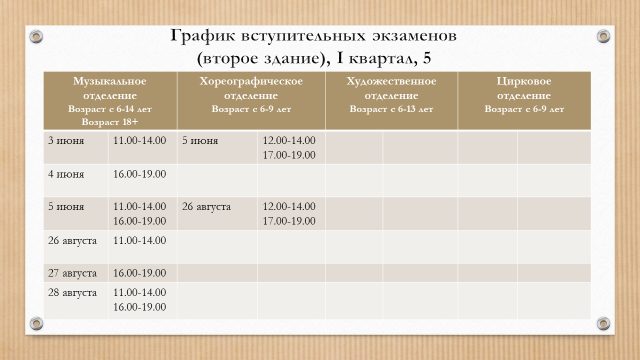 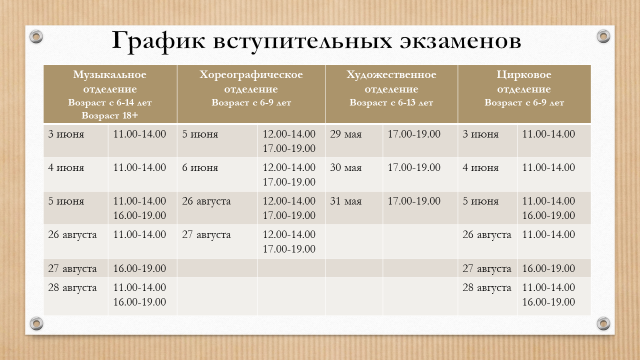 Всем, кто твердо решил, что с 1 сентября хочет быть зачисленным в ряды обучающихся                                       МБУ ДО «ДШИ», остается одно — успешно сдать экзамены!
Напомним, что с 15 апреля  начинается прием заявлений на обучение в «ДШИ», и продлится – до 31 мая. 
График приема документов поступающих в ДШИ: 
ежедневно с 8.00-17.00. перерыв с 12.00-13.00 по адресу г. Богданович, ул. Ленина,16
Добро пожаловать в «Детскую школу искусств»!